«Строительные профессии»
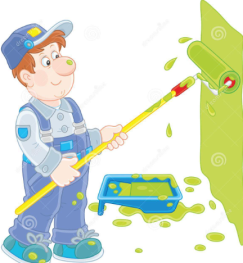 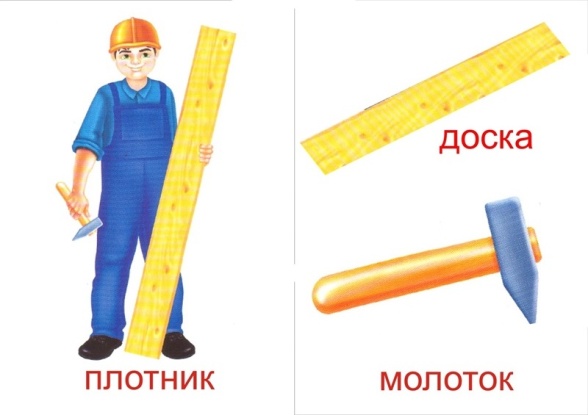 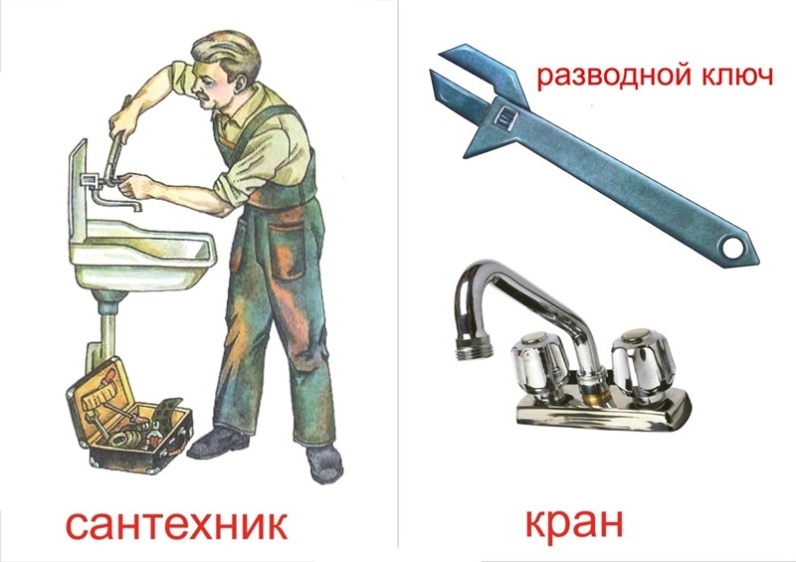 Маляр
Плотник
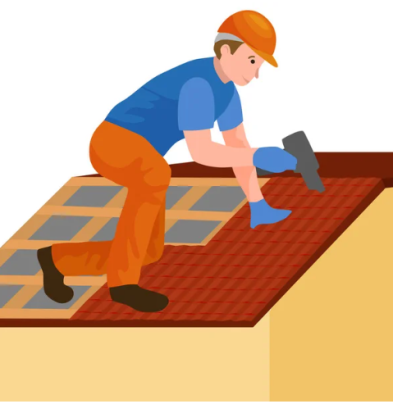 Сантехник
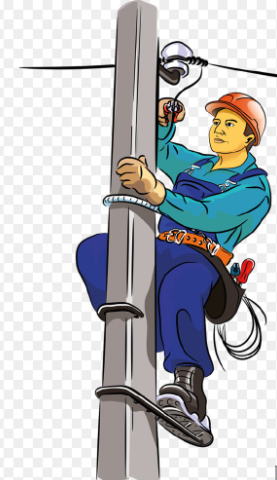 Кровельщик
Электрик
маляр
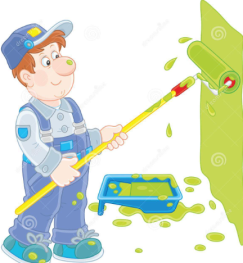 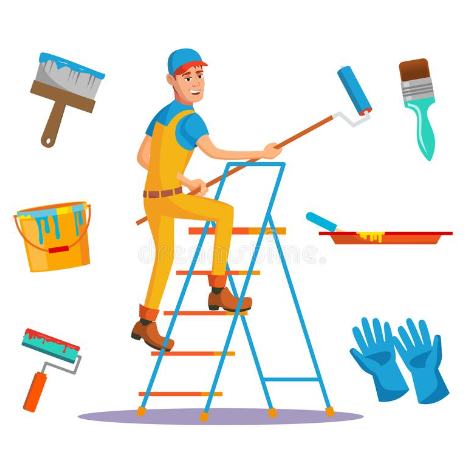 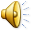 плотник
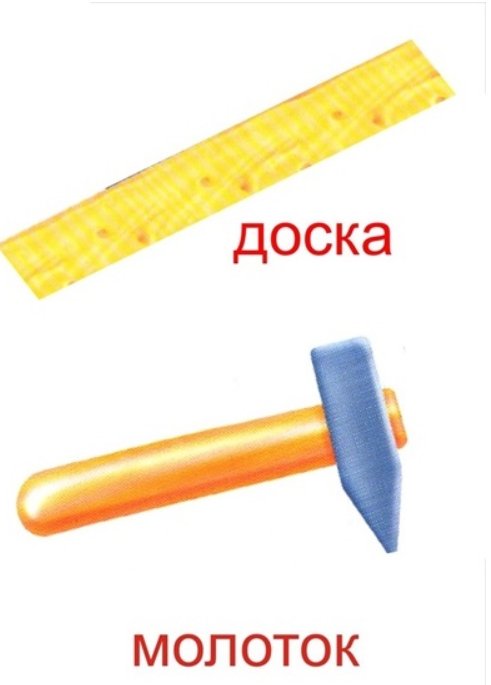 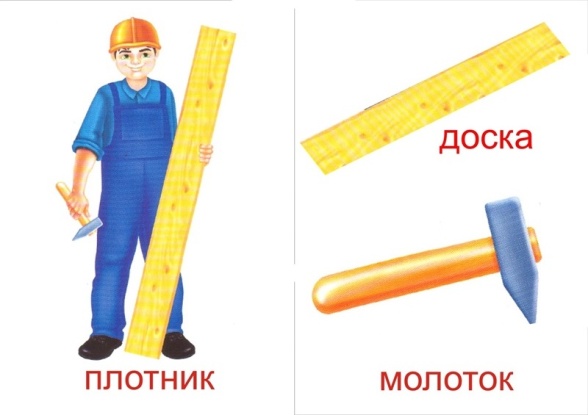 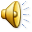 https://www.youtube.com/watch?v=HspkvegyzRo перейдите по ссылке
сантехник
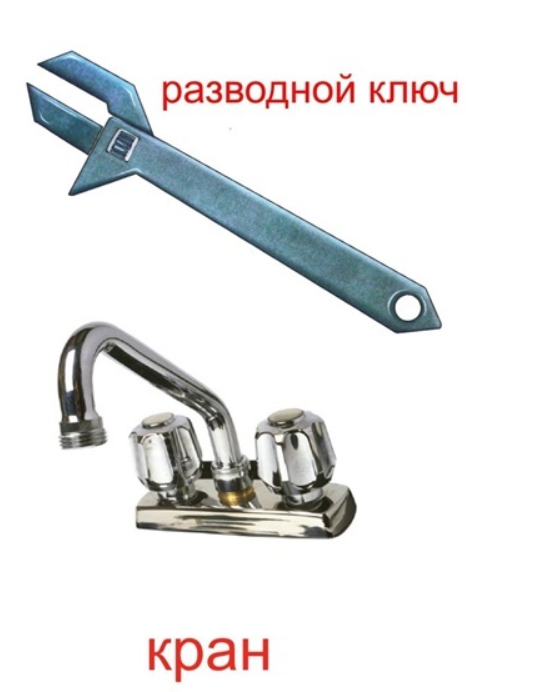 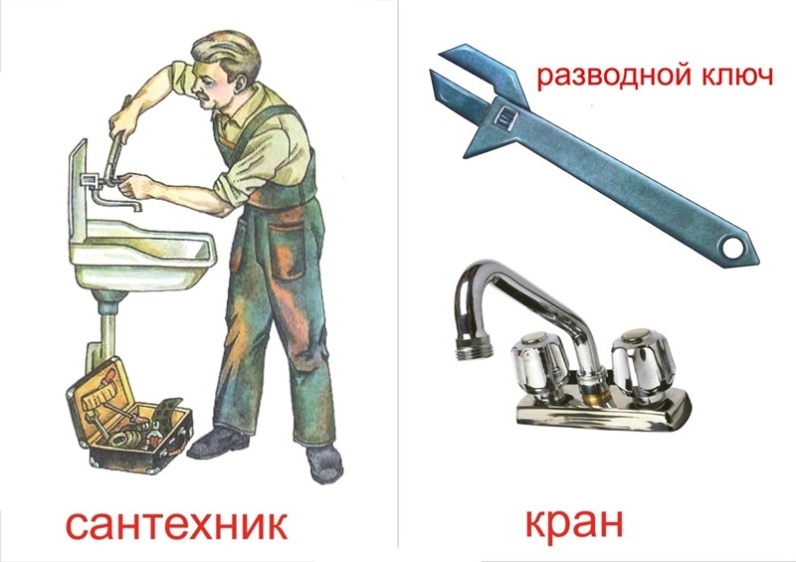 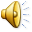 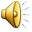 кровельщик
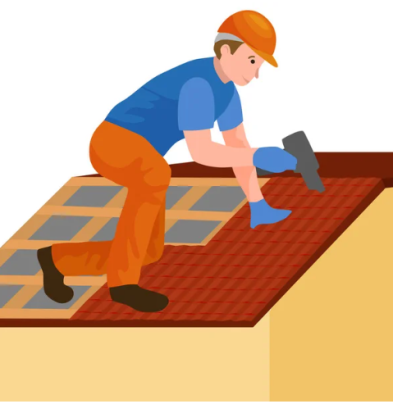 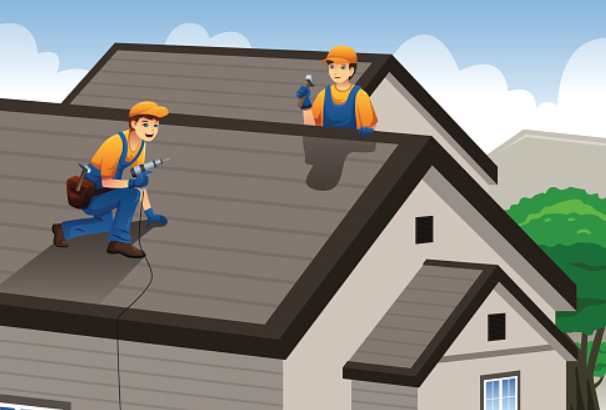 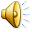 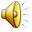 электрик
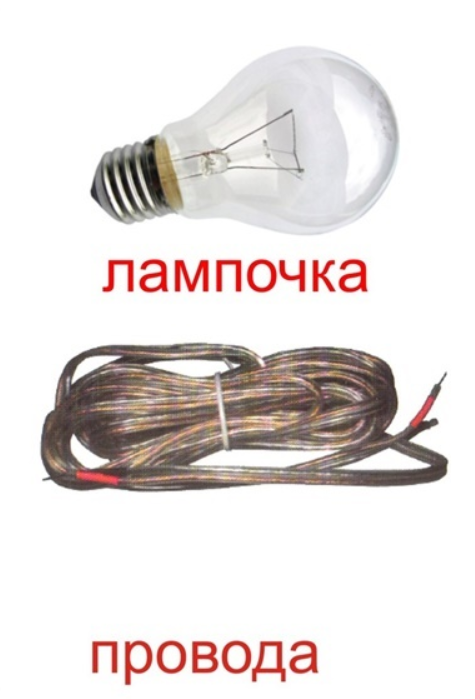 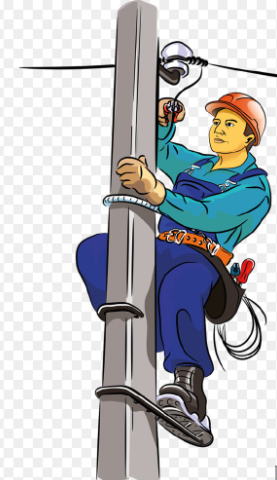 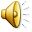